BIOLOGIYA
10-sinf
4-Laboratoriya mashg‘uloti
Mavzu: 
 Organizmlarni yashash muhitiga moslanishini  o‘rganish
Jadval bilan ishlash
4
1.Zebra.        2.Toshbaqa.            3.Ninabaliq.                 4.Qovoq ari. 5.Suvarak.    6.Ninacni.                7.Tentak qush.             8.Xon qizi.    9.Belyanka.  10.Tukli ari.              11.Ko‘lbuqa.                12.Kuropatka. 
13.Ilon.         14.Kallina kapalagi.  15.Lattachi baliq.        16.Kakku qush tuxumi.          17.Dengiz paxmoq otchasi.           18.Tillaqo‘ng‘iz.          19.Gornostay       20.Jirafa.                                       21.G‘o‘ng‘illavchi pashsha
Jadval javobi.
4
1.Zebra.        2.Toshbaqa.            3.Ninabaliq.                 4.Qovoq ari. 5.Suvarak.    6.Ninacni.                7.Tentak qush.             8.Xon qizi.    9.Belyanka.  10.Tukli ari.              11.Ko‘lbuqa.               12.Kuropatka. 
13.Ilon.         14.Kallina kapalagi.  15.Lattachi baliq.       16.Kakku qush tuxumi.          17.Dengiz paxmoq otchasi.           18.Tillaqo‘ng‘iz.          19.Gornostay     20.Jirafa.                                       21.G‘o‘ng‘illavchi pashsha
Laboratoriya  mashg‘ulotining  maqsadi
Organizmlarning yashash muhitiga moslanish turlarini o‘rganish, qushlarning havo, baliqlarning suv, toshbaqalarning cho‘l muhitiga moslanish belgilarini aniqlash.
Laboratoriya  jihozlari
Akvariumdagi baliqlar, qafasdagi to‘ti, kanareyka yoki qushning tulumi, tirik burchakdagi toshbaqa yoki ularning rangli rasmlari.
Laboratoriya  jihozlari
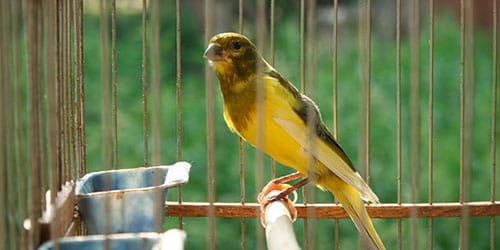 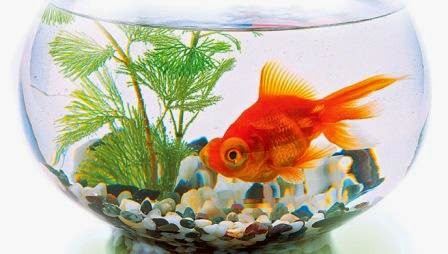 Laboratoriya  jihozlari
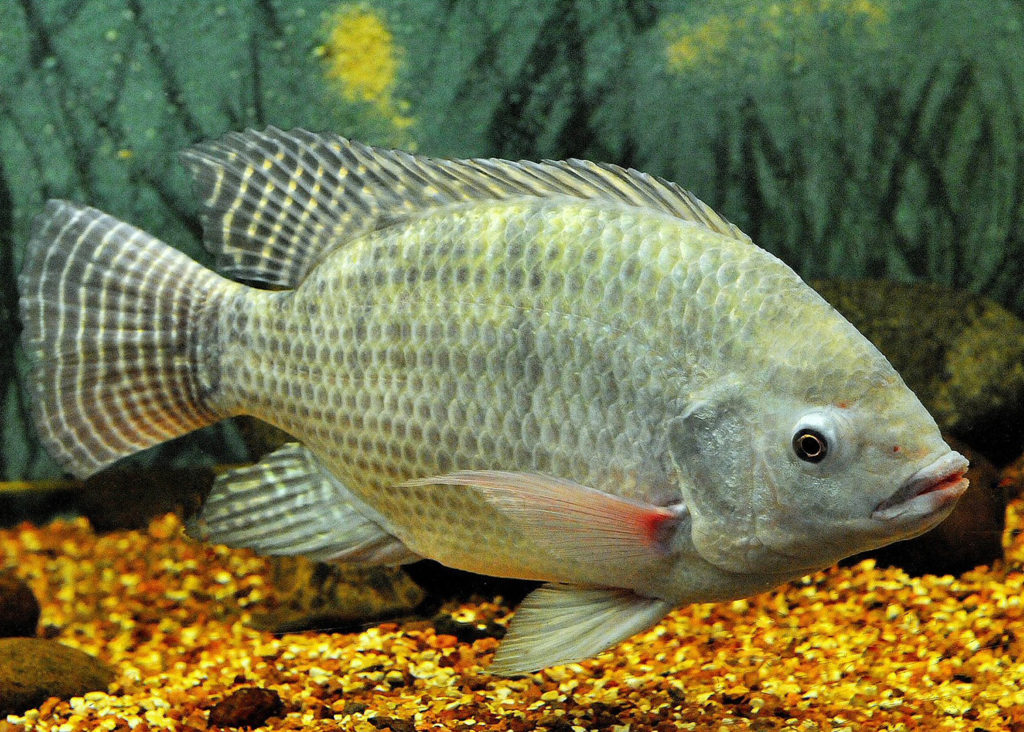 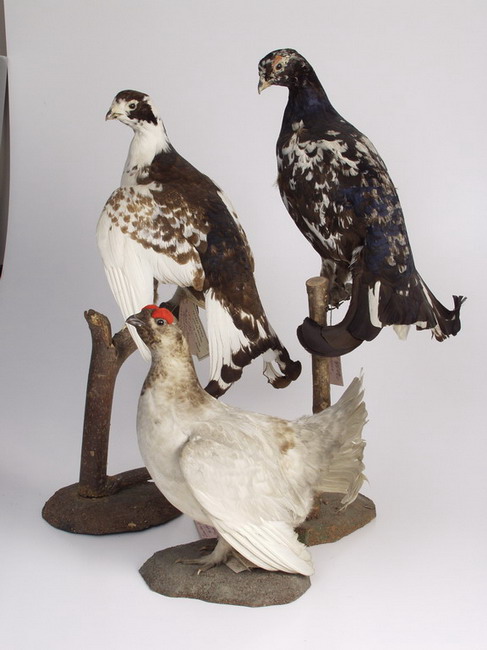 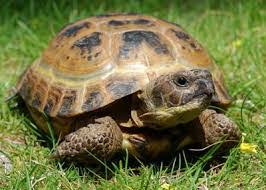 Ishning  borishi
Qafasdagi to‘ti yoki qushning tulumini ko‘rib chiqing.             
2. Qushlarning tashqi tuzilishdagi uchishga moslashganlik belgilarini aniqlang.
3. Zoologiya darslarida olgan bilimlaringiz asosida qushlarning ichki tuzilishidagi uchishga moslashganlik belgilarini aniqlang.
4.Kuzatishlar natijasi asosida quyidagi jadvalni to‘ldiring.
Jadval qush uchun
Jadval baliq uchun
Jadval toshbaqa uchun
Jadval qush uchun
Tanasi par va pat bilan qoplangan.
Naysimon suyaklari ichi havo bilan to‘lgan.
Havo pufaklari bo‘ladi, uchganda tanasini sovutadi
Oshqozoni 2 bo‘lmali: bezli va muskulli oshqozon
Ochlikka, suvsizlikka chidamsiz
Jadval baliq uchun
Tanasi suyri shaklda, yon tomondan yassilashgan, bosh va dum tomoni ingichka.
Jabra qilchalari oziqni ushlab qoladi. Havo pufaklari bo‘ladi.
Qishda suv muzlab, kislorod yetishmasligidan halok bo‘ladi.
Jadval toshbaqa uchun
Tanasi qum  rangiga mos, tanasi kosa, qalqon bilan qoplangan.
Terisi qalin va quruq bo‘lgani uchun suvni kam bug‘latadi. Qishki uyquga ketadi, ochlikka chidamli
Boltayutar, burgut, sarisor qushlardan kosasi himoya qilolmaydi.
Hayvonot olamidagi moslanishlar
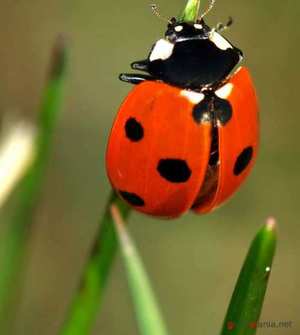 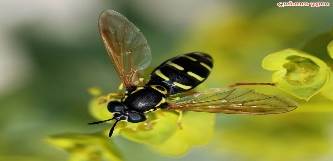 1. ______________________



2. _____________________



3. ______________________
Ogohlantiruvchi
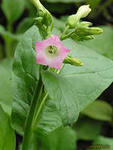 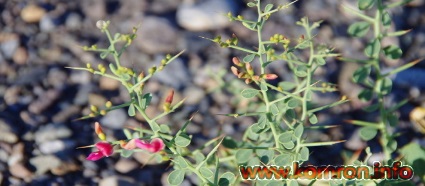 Maskirovka
Chalg‘ituvchi
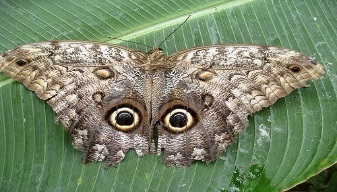 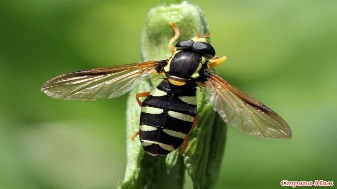 Hayvonot olamidagi moslanishlar
Himoya rangi
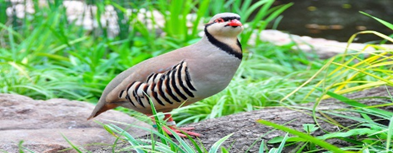 4. ______________________




5. _____________________




6. ______________________
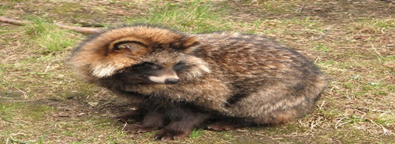 Etologik
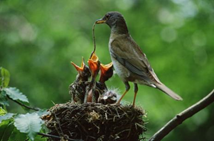 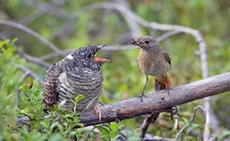 Etologik
Hayvonot olamidagi moslanishlar
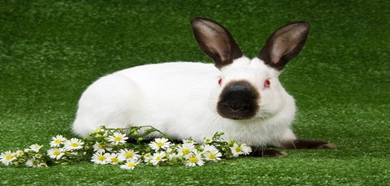 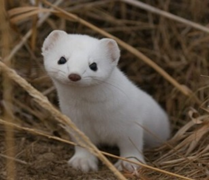 Himoya rangi
7. ______________________




8. _____________________




9. ______________________
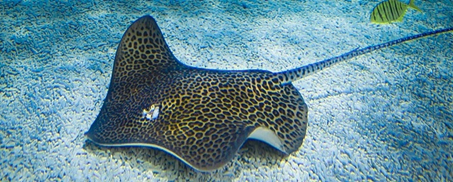 Morfologik
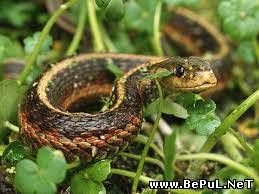 Ogohlantiruvchi
Xulosa
Barcha tirik organizmlarda o‘zi yashab turgan muhitga moslashishi, yashash uchun kurashda nobud bo‘lishi, o‘z belgilarini keyingi avlodga uzatish imkoniyatini tug‘diradi. Tashqi muhitning muayyan sharoitida organizmlarda turlicha va murakkab moslanishlar paydo bo‘ladi.
Mustaqil bajarish uchun topshiriq
O‘tilgan mavzular bo‘yicha olingan bilimlarni takrorlash va mustahkamlash.